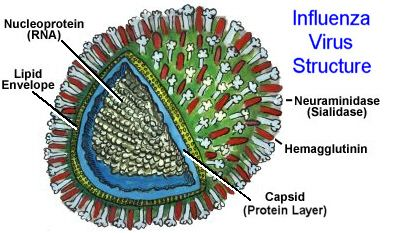 VIRUSES
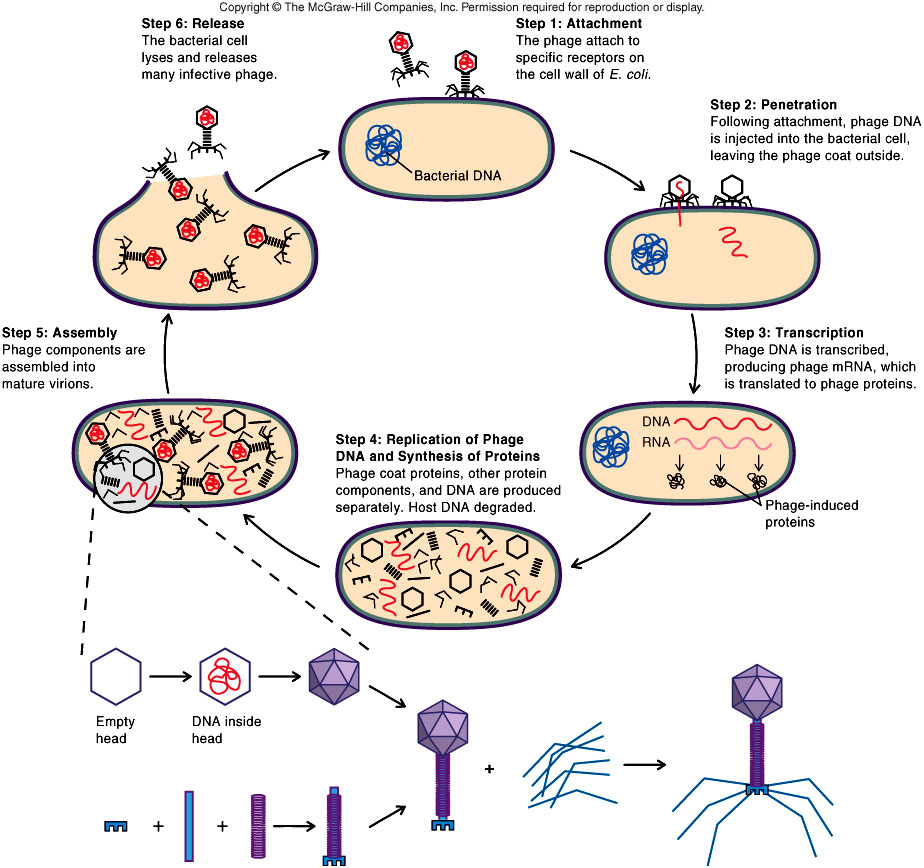 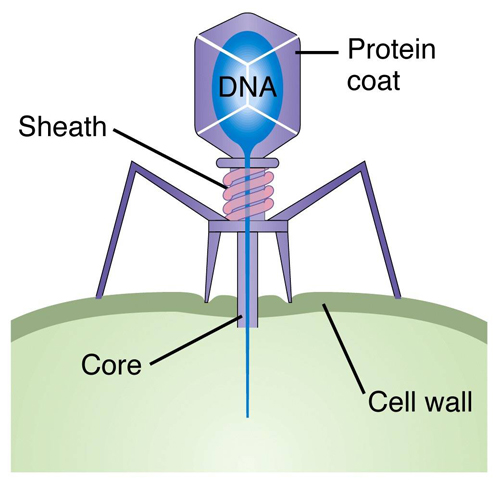 What is a Virus?
A virus is a piece of genetic material (DNA or RNA) surrounded by a protective protein coat, called a capsid.
  
The capsid helps to protect the virus from being destroyed by the hosts immune system
Capsid
Viruses come in a variety of shapes
They are NOT considered to be a living thing.
Why are viruses considered non-living?
No cell structures, like cytoplasm, organelles or cell membranes

No cellular respiration

They cannot reproduce on their own
How does a virus reproduce?
Viruses have a Lytic Cycle. This means it destroys its host’s cell when they reproduce.

ATTACHMENT – The virus attaches itself to a host cell, to a specific receptor site on the cell membrane.
ENTRY – The virus enters the cell. This can happen in 2 ways:

Only the DNA/RNA is injected into the host cell (ex: T4 virus) 
The whole virus enters, through Receptor-mediated endocytosis
3. REPLICATION –The host cell’s metabolism replicates (copies) the viral DNA/ RNA

4. ASSEMBLY -  New virus particles are assembled inside the host cell
5. LYSIS AND RELEASE - The host cell breaks (lyses) open releasing the new virus particles 

http://www.courses.fas.harvard.edu/~biotext/animations/lyticcycle.html
Lytic Cycle Diagram
DRAW DIAGRAM IN NOTES: Page 123, figure 4.21 in textbook
T4 Virus infecting a bacteria
http://www.youtube.com/watch?v=41aqxcxsX2w&feature=BFa&list=PL998C063DCABF2E7E&safety_mode=true&persist_safety_mode=1&safe=active


Flu Attack! How A Virus Invades Your Body 
http://www.youtube.com/watch?v=Rpj0emEGShQ&feature=related&safety_mode=true&persist_safety_mode=1&safe=active
Questions
DRAW CYCLE IN NOTES: Page 123, figure 4.21

2. Why must a virus enter a host cell in order to reproduce itself?

3. A doctor tells a patient that an antibiotic will not help cure a cold sore. Explain the doctors reasoning.